INSTITUTION JEAN-PAUL II
ORIENTATION après la classe de 3ème mardi 21 janvier 2025
Présentation
Les étapes de l'orientation en classe de 3ème 
Présentation de l’organisation en Seconde Générale et Technologique
propositions spécifiques au Lycée Jean-Paul 
Orientation vers les voies professionnelles
Informations session DNB 2025
Accompagnement des élèves à l'Institution Jean-Paul II
Votre enfant
DES INTERLOCUTEURS
UN
ACTEUR
Vous, parents
Enseignants
Professeur Principal
Direction
DES
MOYENS
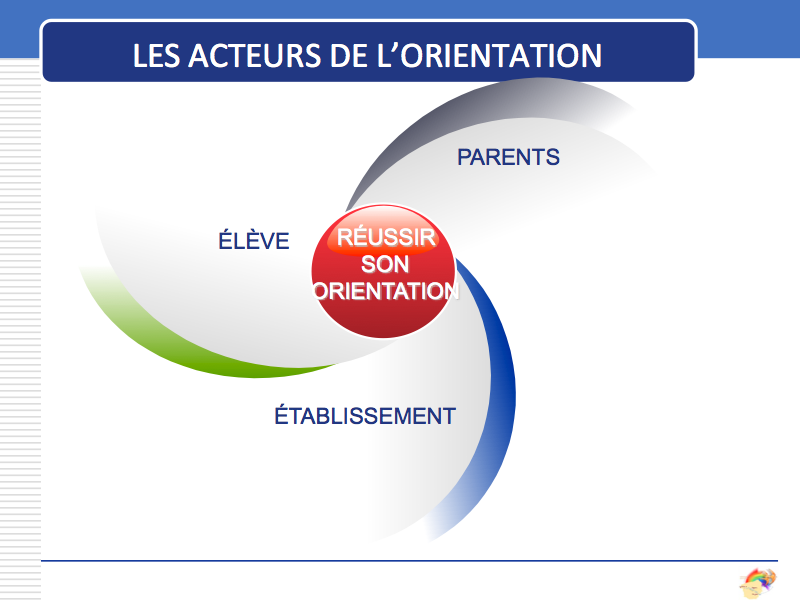 DES LIEUX 
DES TEMPS
Accompagnement des élèves à l'Institution Jean-Paul II
Tout type d’orientation est envisageable : l'essentiel pour chaque jeune est de réussir ce qu'il / elle entreprend .
SOUHAITS et APTITUDES
RÉSULTATS SCOLAIRES! au Lycée : il n’y a plus  d’Arts Plastiques	d’Éducation Musicale	de Technologie
STAGES D’OBSERVATION en Entreprise5 au 9 février 2024,
FORUM DES MÉTIERS LE 6 FÉVRIER 2025
PASSEPORT POUR L’AVENIR
DES
MOYENS
Les étapes de l'orientation en 3ème , un outil.
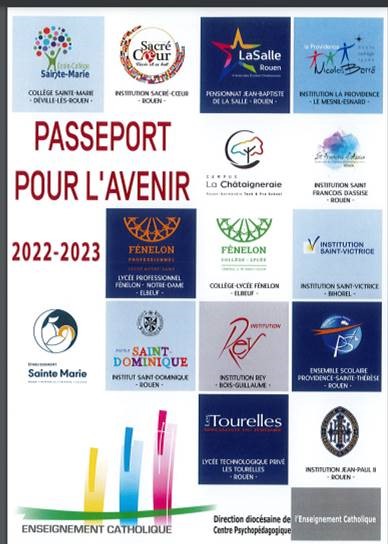 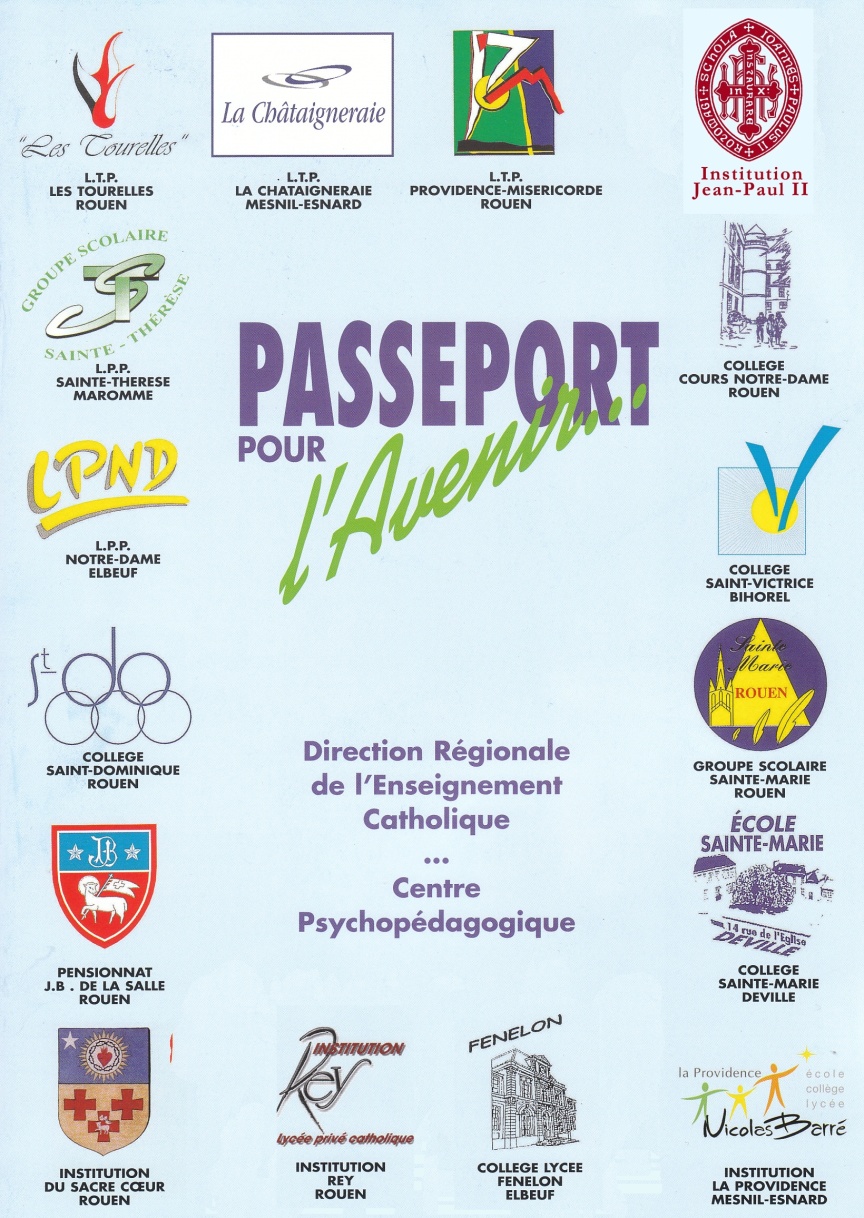 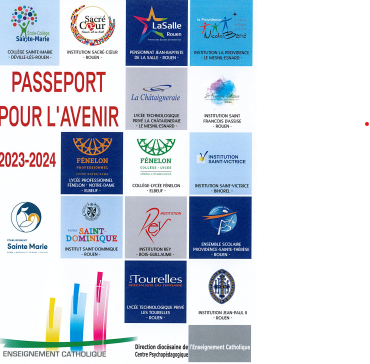 5 étapes principales,inscrites dans lePASSEPORT POUR L’AVENIR

Distribué par les professeurs principaux
À redonner dans les dates imparties aux Professeurs Principaux
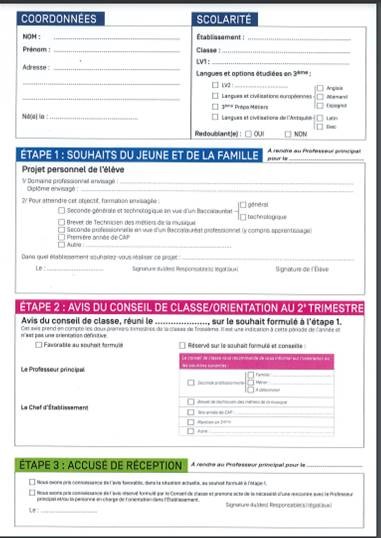 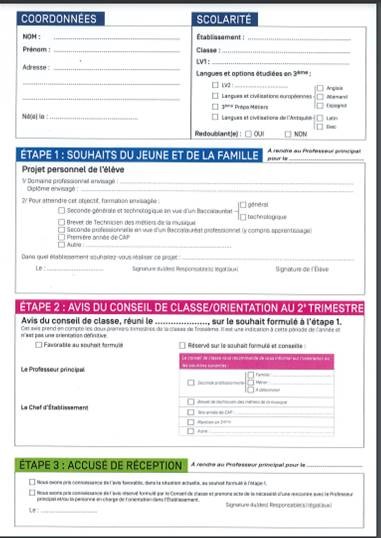 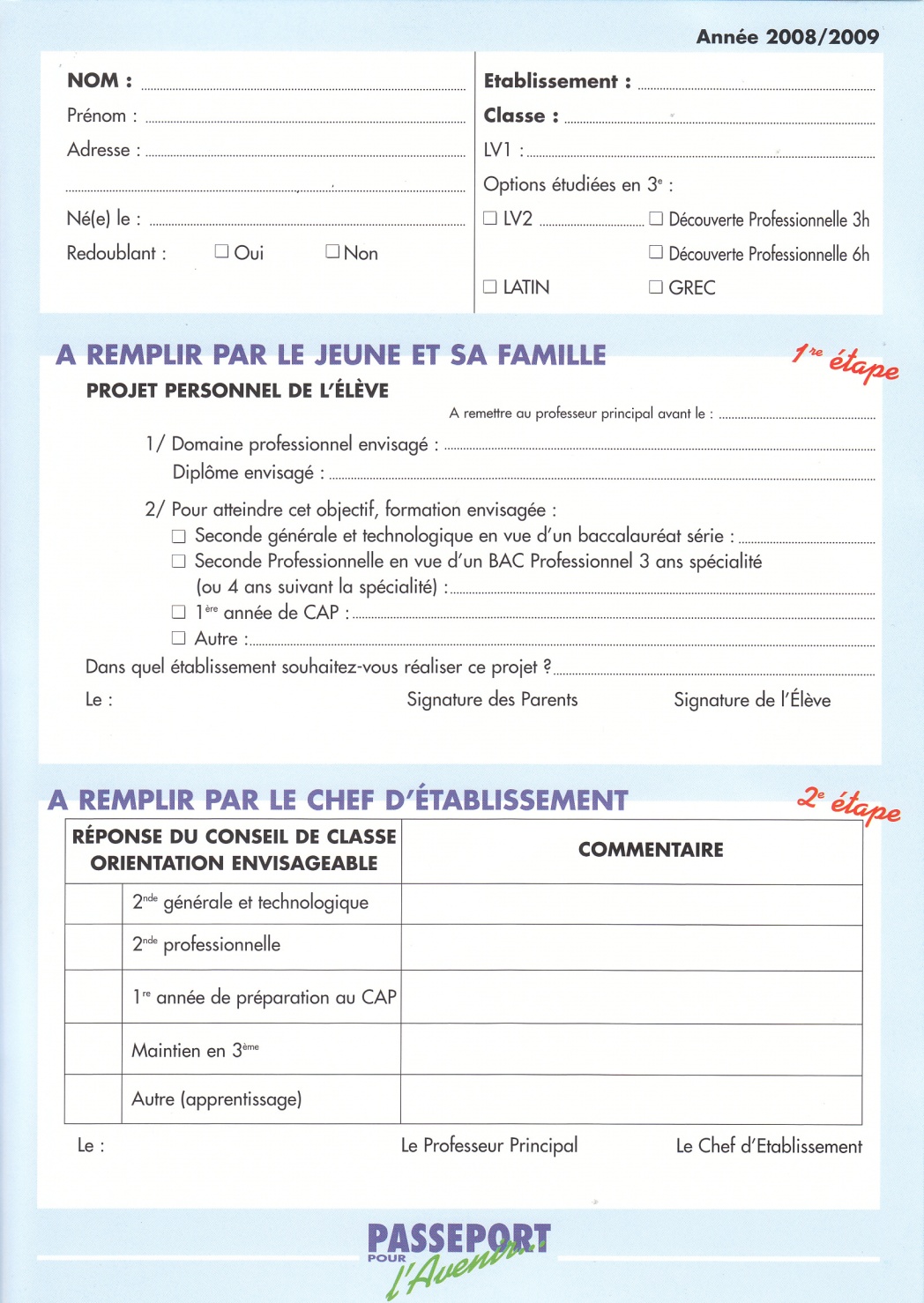 Profil de l'élève
Souhait de l'élève, avant Conseil de Classe du 2nd trimestre retour pour le lundi 3 février
Proposition de l'Établissement après Conseil de Classe du 2nd trimestre(prise en compte du bilan scolaire à cette date)11 au 13 mars 2025
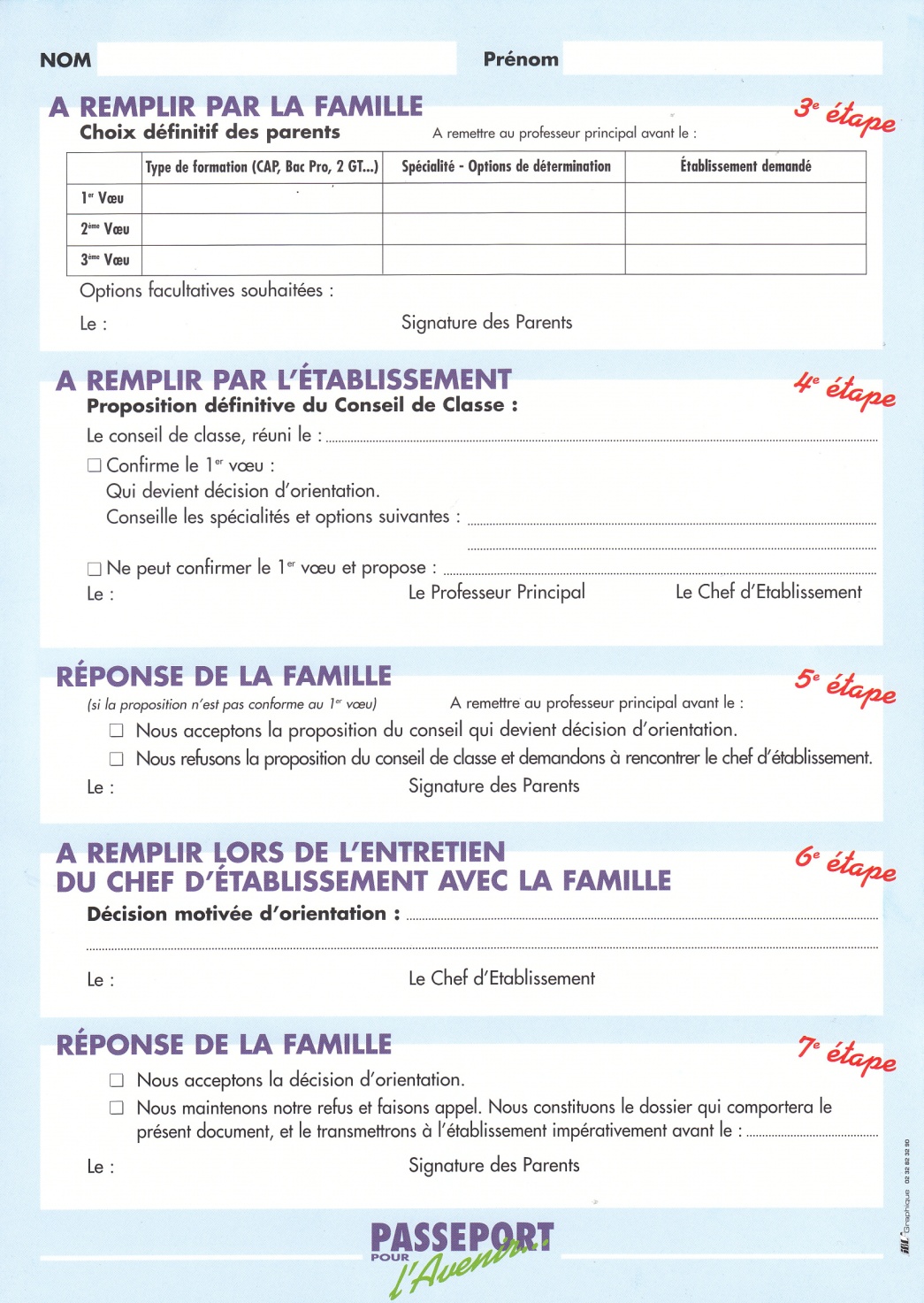 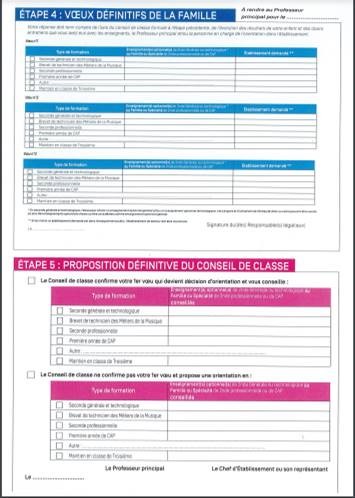 4.  Réponse de la famille après avis C.Classe 2nd trim. et avant C. Classe 3ème trim.pour le 24 mars 2025
Proposition définitivedu Conseil de Classe du 3ème trim.26 et 27 mai 2025 
 
Si besoin, rendez-vous  avec  M. Eude,  Directeur, puis décision.
  Réponse définitive de la famille, le cas échéant la famille peut faire appel.
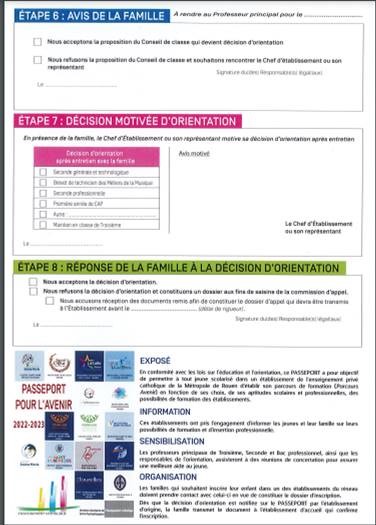 Réponse de la familleaprès proposition C. Classe 3ème trim. avant 2 juin 2025

7.    Si besoin, rendez-vous  avec  M. Eude,  Directeur, puis décision.
8.  Réponse définitive de la famille, le cas échéant la famille peut faire appel.
Accompagnement des élèves à l'Institution Jean-Paul II
Point régulier  autour du Professeur Principal
Pour la Seconde voie générale : Témoignages de Lycéens
Pour la Seconde voie professionnelle : incitation à se rendre aux   Portes  Ouvertes  des  établissements   concernés.
Centre Psychopédagogique en lien avec l’Institution : RV  individuels  avec  les  familles  
Site ONISEP : www.onisep.fr
Cité des métiers , avenue de l’Europe
DES LIEUX 
DES TEMPS
Des lieux et des temps
Pour choisir une orientation:Les différentes voies de formation
Voie générale et   		technologique


Objectif : construire une culture générale et technologique

Préparer un baccalauréat général ou technologique

Poursuite d’études
Voie professionnelle

 
Objectif : construire des compétences professionnelles

Formation par alternance 
   (école/stage en entreprise)

Insertion professionnelle ou poursuite d’études

2 diplômes CAP, BAC professionnel
Les itinéraires de formation
VIE ACTIVE
8 ans et plusBAC +5
5 ansBAC+2 ou +3
2 ans
3 ansniveau BAC
Universités
Grandes Écoles
5 ans et plus
BUT, Licence
2 ou 3 ans
Terminale 
BAC général
Terminale 
BAC  pro
Terminale
 BAC techno
2ème année CAP
1ère BAC  pro
1ère BAC général
1ère  BAC techno 
STI2D, STI2A, STMG...
SECONDE PROFESSIONNELLE
SECONDE GÉNÉRALE ET TECHNOLOGIQUE1 année de détermination
1ère année CAP
CLASSE DE TROISIEME
LYCEESeconde PROFESSIONNELLE
CHOISIR LA VOIE PROFESSIONNELLE , c'est…
Préférer  un  enseignement pratique et concret :
	CAP : 16 semaines de stage sur 2 ans
	Bac Pro : 22 semaines de stage sur 3 ans
Progresser dans son parcours au rythme des diplômes
Tisser un lien avec le monde professionnel
Avoir la possibilité d'intégrer la vie active plus rapidement.
Plus de 200 CAP et 50 Bac Pro  différents
S’orienter vers la voie générale et technologique en 2025
CHOISIR LA VOIE GENERALE ET TECHNOLOGIQUE, c'est…
Apprendre à  gérer son temps et devenir autonome
Préparer ses choix d'orientation
Recevoir une culture générale avec un profil particulier (Sciences, Lettres et Langues, SES)
Développer des qualités d'analyse et de réflexion, du goût pour l'abstraction
1 classe de Seconde de détermination
La voie générale et technologique
Pour qui ?
Élève qui envisage de faire des études supérieures
 
Étudier au lycée général et technologique, c’est : 
Acquérir une culture générale et technologique
Développer une capacité de réflexion théorique
Renforcer savoirs et compétences à travers une spécialisation progressive 
Se préparer à faire des études supérieures (minimum bac+2)
LA SECONDE GÉNÉRALE ET TECHNOLOGIQUE
Français
4
Mathématiques
4
26,5 h
Langues vivantes A et B
5,5
Histoire – Géographie
3
Physique - Chimie
3
Sciences de la Vie et de la Terre
1,5
Sciences économiques et sociales
1,5
ENSEIGNEMENTS COMMUNS
Éducation physique et sportive
2
0,5
Éducation morale et civique
18*
Sciences numériques et technologie
1,5
* heures /an
L’enseignement de sciences numériques et technologie aide à mieux comprendre les enjeux scientifiques et sociétaux de la science informatique et de ses applications, à adopter un usage réfléchi et raisonné des technologies numériques dans la vie quotidienne et à se préparer aux mutations présentes et à venir de tous les métiers.
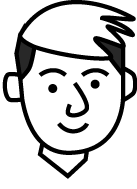 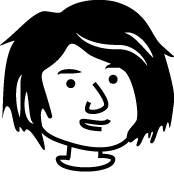 Des options de la seconde à la Terminale à JP2
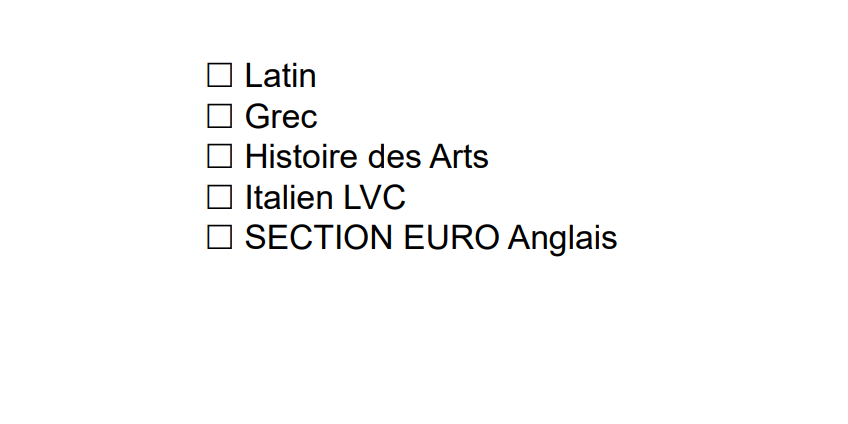 TUTORATrénové en Seconde à l’Institutiondepuis septembre 2013
Espace de parole irremplaçable
1/4h tous les 15 jours : rendez-vous avec le professeur Tuteur
De septembre à décembre et de février à avril,
Écoute du jeune, de ses questionnements, de ses projets, son orientation.
Organisation et intégration du rythme de la Seconde,
Choix des spécialités pour la Première
Un accompagnement INDIVIDUALISÉ
Réussir la Seconde en projection sur la préparation aux Études Supérieures
Préparation au Cycle Terminal et au Post-Bac
Acquisition de méthodes de travail efficace dès les premiers mois de l’entrée au Lycée.
Construction  d’un  Lycée solide.
Autonomie dans la régularité et la dynamique de travail
Travail sur le projet d'orientation en 1ère
A partir de la Première, en voie générale
Métiers
de
la  Santé
et
du  Social
Métiers
de l'
Agronomie
et du
Vivant
Métiers
du
Design  et des  Arts Appliqués
Métiers
de la Musiqueet de  laDanse
Métiers
du Tertiaire
Métiers
de l'Hôtellerieet de laRestauration
Métiers
des
Sciences
de
Laboratoire
Métiers
de l’Industrie
STAV
TMD
ST2S
STD2A
STI2D
Hôtellerie
STL
STMG
jp2
SECONDE DE DETERMINATION
vers une VOIE TECHNOLOGIQUE en 1ère
Comment s'inscrire dans un Lycée
à l'INSTITUTION JEAN-PAUL II :- mentionner l'Institution Jean-Paul II dans le Passeport- remplir le formulaire de réinscription sur Ecole directe
Dans un autre Établissement - prendre RV dès maintenant avec le Chef d'Établissement- avoir l'avis de passage favorable au 3ème trimestre
Dans l'Enseignement
 Catholique
Voie Générale, Technologique et Professionnelle :- fiche de support de saisie à demander à Mme Cottenceau- demande d'inscription faite par JPII via Internet- réponses communiquées fin juin directement aux  familles, qui doivent prendre contact avec le lycée d’accueil
Seconde à recrutement particulier( Arts Appliqués, Arts Plastiques ;Théâtre-Expression dramatique; Cinéma ; Hôtellerie-Restauration; technique de la musique et de la Danse .) dossiers à remplir en mars, réponse transmise aux famille après avis favorable de passage
Demande de dérogation de secteur scolaire : fiche à retourner avec le dossier
Dans l'Enseignement 
Public
Dates DNB juin 2025
Épreuve orale :
Mercredi 4 juin : oraux DNB (présentation de 5 mn et questions du jury 10mn).
Épreuves écrites : répartition des épreuves sous réserve
Jeudi 26 juin 2025,
 9h00 à 10h30 : Français
10h45 à 12h15 : Français
14h30 à 16h30 :Mathématiques; 
Vendredi 27 juin 2025,
 9h à 11h :Histoire-Géographie-EMC
13h30 à 14h30: Sciences
Session DNB 2025
INSTITUTION 
JEAN-PAUL II
MERCIpour votre attention